Незгасна сила творчості(пам'яті Олени Журливої)
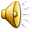 1953 року поріг Кіровоградської середньої школи №3 переступила жінка. Скромно, але зі смаком одягнена, вона не була юною, проте очі цієї людини випромінювали якусь незбагненну силу добра й дивилися по-молодому. 
Це була Олена  Костівна Котова, більш відома як О. Журлива –  українська письменниця, перекладач, талановита співачка  столичної опери і прекрасний педагог.
Сімейне коло
Олена й Катерина Пашенківські з двоюрідним братом Олександром Красовським
Перша проба пера
В 11 років О.Журлива написала свою першу поезію. 
Початкову освіту вона отримала вдома. А потім вчилася в Уманській гімназії та Інституті вищої народної освіти.




Фото О. Журливої в 20 років.
Чарівний голос
В роки навчання Олена багато подорожує з хором унівеситету. А в сезоні 1929-1930 років меццо-сопрано виконує партії в столичній опері. 

  
Олена Журлива.
Оперний сезон 
      1929-30 років.
        м. Харків
Крила міцніють
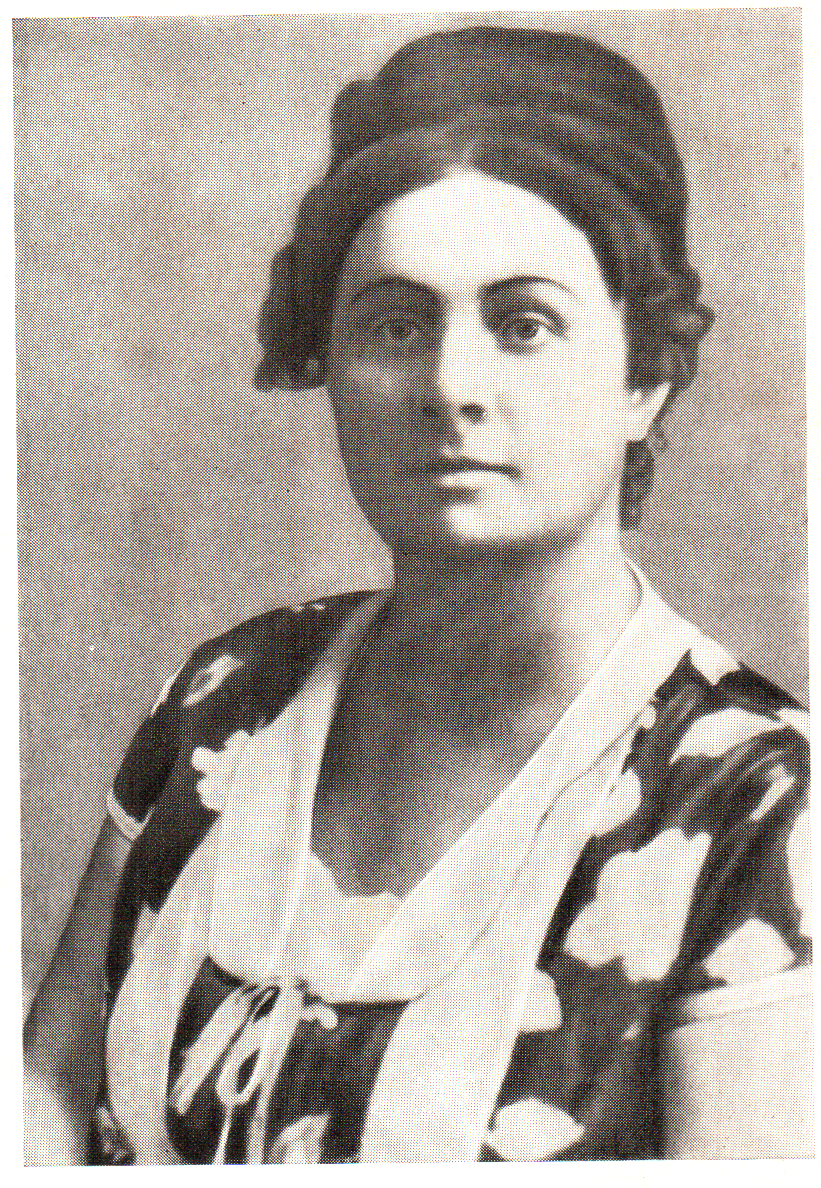 Закінчивши 1922 року Київський інститут народної освіти, Олена Костівна переїхала до Харкова, де працювала в Державному видавництві України. Багатогранні її інтереси. Олена Журлива виступала як авторка літературно-критичних статей, пише нариси про життя і творчість Л. Українки, В. Стефаника, перекладає російською мовою їх окремі твори.

Олена Журлива, 30-ті роки
Творчий спадок  О.Журливої
1926 р. – вийшла в світ збірка «Металом горно»;
1930 р. – збірка  «Багряний світ»;
1958 р. – збірка «Поезії»;
1962 р. – збірка «Голуби»;
1964 р. – збірка «Земля в цвіту», «Ой літечко, літо»;
1966 р. – збірка «Червоне листя»;
1974 р. – збірка «Вибране».
Роки масових репресій
1938 року її було заарештовано і засуджено за 10 статтею ( звинувачення в агітації) на 10 років та заслано до Алтаю. 
1944 року О. Журлива звільнена  за клопотанням українського письменника і на той час депутата П. Тичини, але була вже тяжко і безнадійно хвора – поступово наступав параліч.  Лікарі винесли  страшний вирок – стан Олени Костівни буде тільки погіршуватись, надії на покращення немає.
Незламна воля
Після звільнення О.Журлива продовжує писати. В цей час з'являються  поетичні збірки для дітей «Голуби» - 1962 р., «Ой літечко, літо» - 1964 р. 


На фото: Олена Журлива з чоловіком П.К. Котовим. Київ, 1958 рік.
Збірки творів для дітей
Робота в загальноосвітній школі №3
Останні 20 років письменниця провела в Кіровограді. З 1953 року О.Журлива працює вчителем української мови та літератури у школі №3.


Фото: О. Журлива з сусідками та ученицями.
Педагогічна діяльність
Копія екзаменаційного протоколу, заповненого рукою О.Журливої.
Останні акорди
Останні 16 років життя письменниця пролежала прикута до ліжка. Вона не могла рухатися,  і все ж писала.  В цьому їй допомагала сестра Катерина.
10 червня 1971 року життя Олени Журливої обірвалося. Та її талант, велика сила слова житимуть у цвіті  її поезій. 

Одне з останніх фото О.Журливої.
Незгасна сила слова
На честь О. Журливої, ще за її життя, в школі №3 була встановлена меморіальна дошка. Традиційними стали тут вечори пам'яті поетеси.
Школа імені О. Журливої
21 вересня 1998 року Кабінетом Міністрів України видана постанова «Про присвоєння імені відомої письменниці  і педагога Олени Журливої загальноосвітній 
школі І-ІІІ ступенів №3».
Ці стежки й досі її пам'ятають
Сонячною зливою
Не обмити час.
Вулиця Журливої
Літо зустріча.
Квітами гаптована
І рясним зелом,
Нагада раптово нам,
Що колись було.

                    Валерій Гончаренко
Слова О.Журливої й сьогодні хвилюють, 
дарують насолоду,  надихають…
Життя не жде.. Життя кипить.
І ширить скрізь свої джерела – 
Бери ж від нього кожну мить,
Яка принадна і весела.

Бери і дай, що можеш дать
Тому, хто ще живе в темноті,
Працюй, щоб потім спочивать,
Коли мине життя в роботі.

Працюй, борися, пам'ятай,
Що час не жде, летить, минає… 
Бери ж усе та все й віддай
Тому, хто світла ще не має.
   
                                                                       Олена Журлива